Module 2: Challenge and Opportunity Identification Techniques
[Speaker Notes: Acknowledge hard work of the TTs in developing work plans 

Warn that this is a presentation is participatory]
Group Task
Identify key challenges and opportunities in your group
Write the key challenges and opportunities on flipchart paper
Appoint someone who can give brief feedback in the plenary

Guidelines for Key Issues:
If you are in doubt, include rather than exclude an issue
Be specific about the issue (e.g. case management is too vague; be more specific: case management – people not reporting on time)
[Speaker Notes: In order to set the stage and make sure we are all working from the same foundation

Monitoring is a continuous, ongoing process involving the collection of data at multiple points during a planning cycle, starts with the collection of baseline data at the beginning

Evaluation is an exercise done at the end of a program to help you understand how and to what extent a program is responsible for particular results, requires the collection of data at baseline and at the end of a program

Formal evaluation involves a control or comparison group
In the absence of that, we can say the work of the Task Team contributed to any resulting change but cannot fully attribute those changes to your work

Monitoring should be done at every stage with data collected, analyzed, and used on a continuous basis.]
Root Cause Analysis
[Speaker Notes: Acknowledge hard work of the TTs in developing work plans 

Warn that this is a presentation is participatory]
Traditional Problem Solving
Many health care workers and leaders face the same challenge. Individuals believe their own views of the problem are correct.
The tendency is to jump in and make improvements.
This increases the risk of a mismatch between the improvement intervention and true cause of the quality problem.
[Speaker Notes: Can anyone define what an indicator is? It is a sign of progress – used to determine whether a program is achieving its objectives

Qualitative: help to supplement numbers/percentages provided by quantitative

What is the difference between process, outcome, and impact indicators?

Process: measure activities carried out to achieve a program objective, butts in a seat! But what have the people have been trained done with their knowledge/skills, how have they changed their behavior
Outcome: immediate results through the execution of activities
Impact: long-term effects or end results of a program, e.g. change in health status, reduction in mortality, morbidity]
Define ”Root Causes”
Symptom of the problem  
Above the surface  
Relatively obvious



Underlying cause of problem  
Below the surface 
Not obvious  
If not fixed, problem is likely  to continue
[Speaker Notes: I would like to hear from each task team how they went about selecting indictors.

Practical: can be collected on a timely basis and at a reasonable cost
Independent: non-directional, can vary in any direction, e.g. # of people using LLINs rather than an increase in the # of people using LLINs
Reliable: can be measured repeatedly with precision by different people
Relevant: extent to which a result can be attributed to an activity

Linkage of action plan indicators to national, regional, global indicators: Henry will cover this.]
Direct, Contributing, and Root Causes
Direct Cause
Directly results in the problem
The Problem  Poor patient  outcomes
Contributing Cause
Part of the problem, but not enough to  cause the problem on its own

Root Cause
If fixed, would prevent the problem  from happening
Root Cause Definition
“The most basic cause (or causes) that can be identified, that management has control to fix and, when fixed, will prevent the problem’s recurrence”
[Speaker Notes: Can anyone define what an indicator is? It is a sign of progress – used to determine whether a program is achieving its objectives

Qualitative: help to supplement numbers/percentages provided by quantitative

What is the difference between process, outcome, and impact indicators?

Process: measure activities carried out to achieve a program objective, butts in a seat! But what have the people have been trained done with their knowledge/skills, how have they changed their behavior
Outcome: immediate results through the execution of activities
Impact: long-term effects or end results of a program, e.g. change in health status, reduction in mortality, morbidity]
Examples of Root Causes
A process that is not working
A behavior that is adjustable
Gaps in knowledge
Lack of established standards
Lack of guidelines
Others?
[Speaker Notes: Can anyone define what an indicator is? It is a sign of progress – used to determine whether a program is achieving its objectives

Qualitative: help to supplement numbers/percentages provided by quantitative

What is the difference between process, outcome, and impact indicators?

Process: measure activities carried out to achieve a program objective, butts in a seat! But what have the people have been trained done with their knowledge/skills, how have they changed their behavior
Outcome: immediate results through the execution of activities
Impact: long-term effects or end results of a program, e.g. change in health status, reduction in mortality, morbidity]
Example: Direct and Root Cause
The patient was late for the operating theatre because there was a long wait for a stretcher


The stretcher was broken because it has not been regularly checked for wear
Direct Cause: There was a long wait for a stretcher because the original stretcher was broken, and a replacement had to be found
Root Cause: It had not been regularly checked because there is no maintenance schedule.
[Speaker Notes: Can anyone define what an indicator is? It is a sign of progress – used to determine whether a program is achieving its objectives

Qualitative: help to supplement numbers/percentages provided by quantitative

What is the difference between process, outcome, and impact indicators?

Process: measure activities carried out to achieve a program objective, butts in a seat! But what have the people have been trained done with their knowledge/skills, how have they changed their behavior
Outcome: immediate results through the execution of activities
Impact: long-term effects or end results of a program, e.g. change in health status, reduction in mortality, morbidity]
Root Cause Analysis Techniques
To uncover the causes of identified problems:
Brainstorming
Fishbone (cause and effect diagram)
Five whys 
Flow chart (process map)
Pareto analysis
[Speaker Notes: Can anyone define what an indicator is? It is a sign of progress – used to determine whether a program is achieving its objectives

Qualitative: help to supplement numbers/percentages provided by quantitative

What is the difference between process, outcome, and impact indicators?

Process: measure activities carried out to achieve a program objective, butts in a seat! But what have the people have been trained done with their knowledge/skills, how have they changed their behavior
Outcome: immediate results through the execution of activities
Impact: long-term effects or end results of a program, e.g. change in health status, reduction in mortality, morbidity]
Cause and Effect Diagram
Also called:
Ishikawa diagram
Fishbone diagram
Helpful in process investigation
Used to map variables that may influence:
Problem
Outcome
Effect
Can use the 5 Whys to fully understand the cause
[Speaker Notes: Can anyone define what an indicator is? It is a sign of progress – used to determine whether a program is achieving its objectives

Qualitative: help to supplement numbers/percentages provided by quantitative

What is the difference between process, outcome, and impact indicators?

Process: measure activities carried out to achieve a program objective, butts in a seat! But what have the people have been trained done with their knowledge/skills, how have they changed their behavior
Outcome: immediate results through the execution of activities
Impact: long-term effects or end results of a program, e.g. change in health status, reduction in mortality, morbidity]
Brainstorming: A Quality Improvement Technique
Helps teams:
Generate a large volume of ideas
Investigate a process
Identify potential causes
[Speaker Notes: Can anyone define what an indicator is? It is a sign of progress – used to determine whether a program is achieving its objectives

Qualitative: help to supplement numbers/percentages provided by quantitative

What is the difference between process, outcome, and impact indicators?

Process: measure activities carried out to achieve a program objective, butts in a seat! But what have the people have been trained done with their knowledge/skills, how have they changed their behavior
Outcome: immediate results through the execution of activities
Impact: long-term effects or end results of a program, e.g. change in health status, reduction in mortality, morbidity]
Brainstorming Rules
Go for quantity of ideas
Do not censor your ideas or others’ ideas
Build on previous ideas
Record ideas: do not edit and only clarify if necessary, not detailed
Do not discuss or debate the merit of individual ideas or which are likely to be correct
When discussing causes, do not discuss solutions
[Speaker Notes: Can anyone define what an indicator is? It is a sign of progress – used to determine whether a program is achieving its objectives

Qualitative: help to supplement numbers/percentages provided by quantitative

What is the difference between process, outcome, and impact indicators?

Process: measure activities carried out to achieve a program objective, butts in a seat! But what have the people have been trained done with their knowledge/skills, how have they changed their behavior
Outcome: immediate results through the execution of activities
Impact: long-term effects or end results of a program, e.g. change in health status, reduction in mortality, morbidity]
What Can Be Done to Reduce IRS Refusals?
Ask:
Spray operators
Vector control officers
Entomologists
Community members
Politicians
Religious leaders
Traditional leaders
Surveillance officers
[Speaker Notes: Can anyone define what an indicator is? It is a sign of progress – used to determine whether a program is achieving its objectives

Qualitative: help to supplement numbers/percentages provided by quantitative

What is the difference between process, outcome, and impact indicators?

Process: measure activities carried out to achieve a program objective, butts in a seat! But what have the people have been trained done with their knowledge/skills, how have they changed their behavior
Outcome: immediate results through the execution of activities
Impact: long-term effects or end results of a program, e.g. change in health status, reduction in mortality, morbidity]
Reverse Brainstorming
Reverse brainstorming is a good technique to try when it is difficult to identify solutions to the problem directly
To use this technique, you start with one of two "reverse" questions:
Instead of asking, "How do I solve or prevent this problem?" ask, "How could I possibly cause the problem?"
Instead of asking "How do I achieve these results?" ask, "How could I possibly achieve the opposite effect?"
[Speaker Notes: Can anyone define what an indicator is? It is a sign of progress – used to determine whether a program is achieving its objectives

Qualitative: help to supplement numbers/percentages provided by quantitative

What is the difference between process, outcome, and impact indicators?

Process: measure activities carried out to achieve a program objective, butts in a seat! But what have the people have been trained done with their knowledge/skills, how have they changed their behavior
Outcome: immediate results through the execution of activities
Impact: long-term effects or end results of a program, e.g. change in health status, reduction in mortality, morbidity]
Examples
What should we do if we didn’t want any of the people diagnosed with malaria to take the full course of ACTs?
What should we do if we didn’t want anyone to use a LLIN?
What can we do to ensure that no child <5 years with malaria is correctly assessed and treated?
What should we do to ensure that no malaria cases are investigated within 3 days?
How do we make patients more dissatisfied with our services?
[Speaker Notes: Can anyone define what an indicator is? It is a sign of progress – used to determine whether a program is achieving its objectives

Qualitative: help to supplement numbers/percentages provided by quantitative

What is the difference between process, outcome, and impact indicators?

Process: measure activities carried out to achieve a program objective, butts in a seat! But what have the people have been trained done with their knowledge/skills, how have they changed their behavior
Outcome: immediate results through the execution of activities
Impact: long-term effects or end results of a program, e.g. change in health status, reduction in mortality, morbidity]
How to Use Reverse Brainstorming
Clearly identify the problem or challenge, and write it down
Reverse the problem or challenge by asking, "How could I possibly cause the problem?" or "How could I possibly achieve the opposite effect?"
Brainstorm the reverse problem to generate reverse solution ideas. Allow the brainstorm ideas to flow freely. Do not reject anything at this stage
Once you have brainstormed all the ideas to solve the reverse problem, reverse these into solution ideas for the original problem or challenge
Evaluate these solution ideas. Can you see a potential solution? Can you see attributes of a potential solution?
[Speaker Notes: Can anyone define what an indicator is? It is a sign of progress – used to determine whether a program is achieving its objectives

Qualitative: help to supplement numbers/percentages provided by quantitative

What is the difference between process, outcome, and impact indicators?

Process: measure activities carried out to achieve a program objective, butts in a seat! But what have the people have been trained done with their knowledge/skills, how have they changed their behavior
Outcome: immediate results through the execution of activities
Impact: long-term effects or end results of a program, e.g. change in health status, reduction in mortality, morbidity]
Comments That Reduce Brainstorming to Braindrizzling
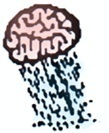 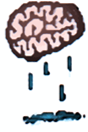 That won’t work
That’s too radical
It’s not our job
We don’t have enough time
That’s too much hassle
It’s against our policy
We haven’t done it that way before
That’s too expensive
That’s not practical
We can’t solve this problem
[Speaker Notes: Can anyone define what an indicator is? It is a sign of progress – used to determine whether a program is achieving its objectives

Qualitative: help to supplement numbers/percentages provided by quantitative

What is the difference between process, outcome, and impact indicators?

Process: measure activities carried out to achieve a program objective, butts in a seat! But what have the people have been trained done with their knowledge/skills, how have they changed their behavior
Outcome: immediate results through the execution of activities
Impact: long-term effects or end results of a program, e.g. change in health status, reduction in mortality, morbidity]
Steps in Designing a Cause and Effect Diagram
1.   Draw diagram’s skeleton
[Speaker Notes: Can anyone define what an indicator is? It is a sign of progress – used to determine whether a program is achieving its objectives

Qualitative: help to supplement numbers/percentages provided by quantitative

What is the difference between process, outcome, and impact indicators?

Process: measure activities carried out to achieve a program objective, butts in a seat! But what have the people have been trained done with their knowledge/skills, how have they changed their behavior
Outcome: immediate results through the execution of activities
Impact: long-term effects or end results of a program, e.g. change in health status, reduction in mortality, morbidity]
Cause and Effect
2.   Write the problem or desired outcome (effects) in the box at the end of the    
      arrow
Problem or Outcome (Effects)
[Speaker Notes: Can anyone define what an indicator is? It is a sign of progress – used to determine whether a program is achieving its objectives

Qualitative: help to supplement numbers/percentages provided by quantitative

What is the difference between process, outcome, and impact indicators?

Process: measure activities carried out to achieve a program objective, butts in a seat! But what have the people have been trained done with their knowledge/skills, how have they changed their behavior
Outcome: immediate results through the execution of activities
Impact: long-term effects or end results of a program, e.g. change in health status, reduction in mortality, morbidity]
Cause and Effect Diagram
3.   Brainstorm and write down potential causes
[Speaker Notes: Can anyone define what an indicator is? It is a sign of progress – used to determine whether a program is achieving its objectives

Qualitative: help to supplement numbers/percentages provided by quantitative

What is the difference between process, outcome, and impact indicators?

Process: measure activities carried out to achieve a program objective, butts in a seat! But what have the people have been trained done with their knowledge/skills, how have they changed their behavior
Outcome: immediate results through the execution of activities
Impact: long-term effects or end results of a program, e.g. change in health status, reduction in mortality, morbidity]
Cause and Effect
4.   Categorize the causes
Equipment
Environment
Problem Outcome
Procedures
People
Cause and Effect Diagram
5.   Review and refine causes
Equipment
Environment
Problem Outcome
Procedures
People
Cause and Effect Diagram
New recruits
No planning
Ignorance
Administration
Staff
Career stagnation
Poor stock management
No induction
Lack of training
No motivation
Unavailability of color coded bags
Poor waste segregation
Resistance to change
Attitude
Late orders/ deliveries
Multiple function
Financial constraints
Attitude
Inadequate fund allocation
Unavailability of policies
Resources
Procedures
Group Exercise: Cause and Effect Diagram
Examine key challenges in each cluster using this QI root cause analysis method
Steps for Creating a Flowchart or Process Map
Discuss what steps are a problem based on team’s experience
Perform a quick evaluation
Place each step in sequential order
Team outlines each step in a process
Decide on the beginning and end of the process
Identify which process will be studied
Group Exercise to Create a Process MapRefer to Annex IV for handout
[Speaker Notes: Acknowledge hard work of the TTs in developing work plans 

Warn that this is a presentation is participatory]
Active Listening ExerciseRefer to Annex IV for handout
[Speaker Notes: Acknowledge hard work of the TTs in developing work plans 

Warn that this is a presentation is participatory]